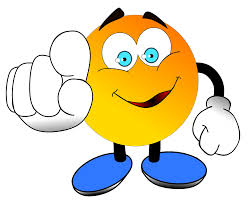 A 2 day intensive course in Melbourne …



Bring out the best in yourself and your team ….. Lead, engage & develop staff
Delivered in-house for your organisation
Management & Leadership Skills
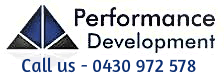 www.PerformanceDevelopment.com.au
Gain practical ideas, techniques and insights ….
Styles of leadership
Performance management
Delegation – the why & how
Resilience – managing stress
Self-awareness
Coaching for improvement
Emotional intelligence
Build teamwork & team spirit